Практическая конференция по обсуждению результатов анализа осуществления муниципального земельного контроля
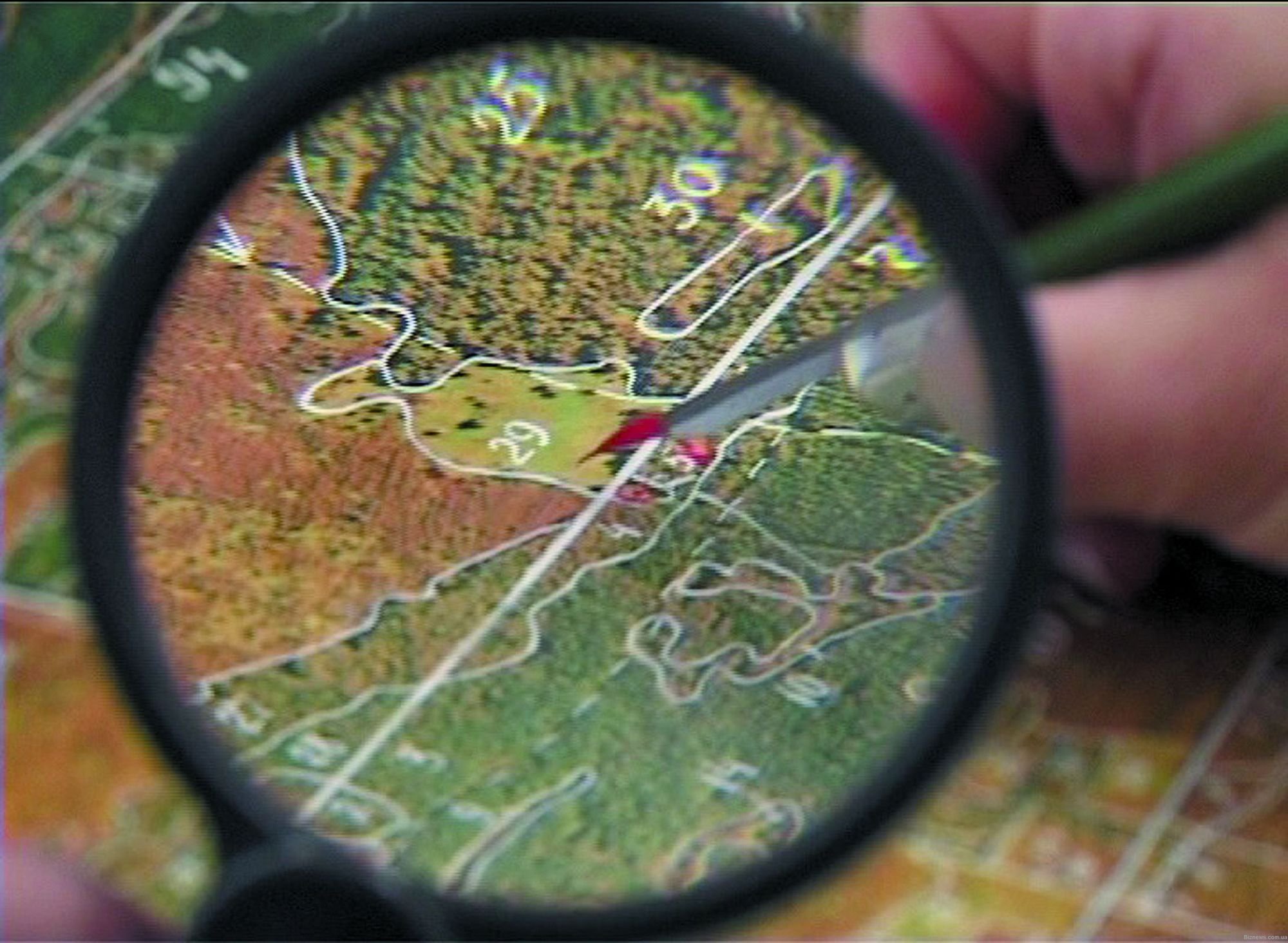 Исследование результатов проверок
С целью анализа  результатов проверок мною  было изучены отчеты отдела муниципального контроля, за период 2015, 2016,2017 г.г.
              Так за период с 01.01.2015 по 31.10.2017 проведено всего 24 проверки из запланированных 26 ч то составляет 92,31% в 5 случаях выявлены нарушения земельного законодательства, что составляет 20,83 % от общего числа проверок.
Исследование результатов проверок
Исследование результатов проверок
Исследование результатов проверок
Основные нарушения земельного законодательства РФ 

Самовольное занятие земельного участка или части земельного участка, в том числе использование земельного участка лицом, не имеющим предусмотренных законодательством РФ прав на земельный участок ст. 7.1 КоАП РФ

Использование земельного участка не по целевому назначению в соответствии с его принадлежностью к той или иной категории земель и (или) разрешенным использованием часть 1 статьи 8.8 КоАП РФ
Выводы
При реализации вышеуказанных полномочий в период с 01.01.2015 по 31.10.2017 проверено 1,58% от общего земельного фонда г. Урай. В результате проведенных проверок оформлено в собственность  пользование земельных участков общей площадью 3415 м2, освобождено земельных участков общей площадью 5046 м2. (40,36%). В указанный период из выданных 8 предписаний об устранении нарушений земельного законодательства РФ 7 предписаний исполнено (87,5 %)
Спасибо за внимание!